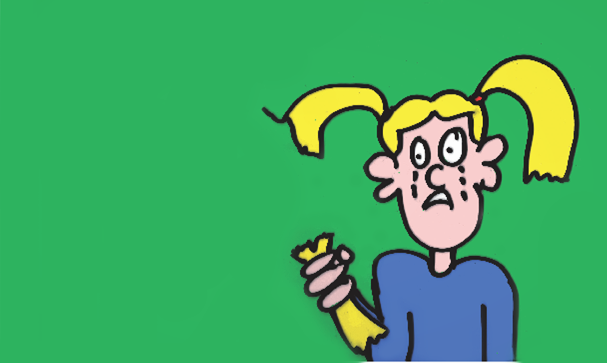 Kieresoe
Positieve groepsvorming
©kieresoe 2022
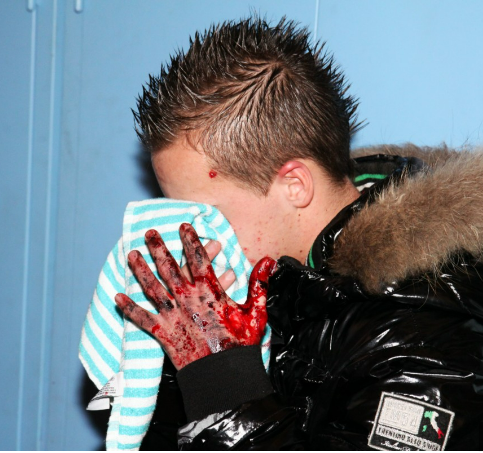 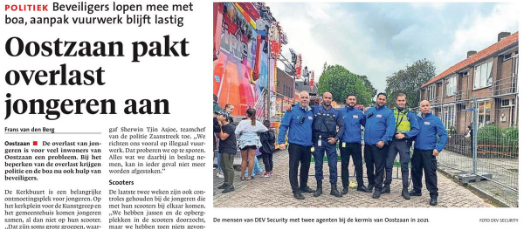 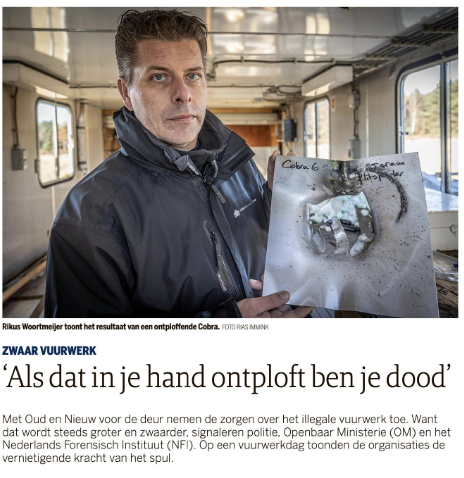 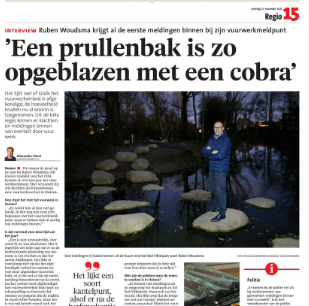 ©kieresoe 2022
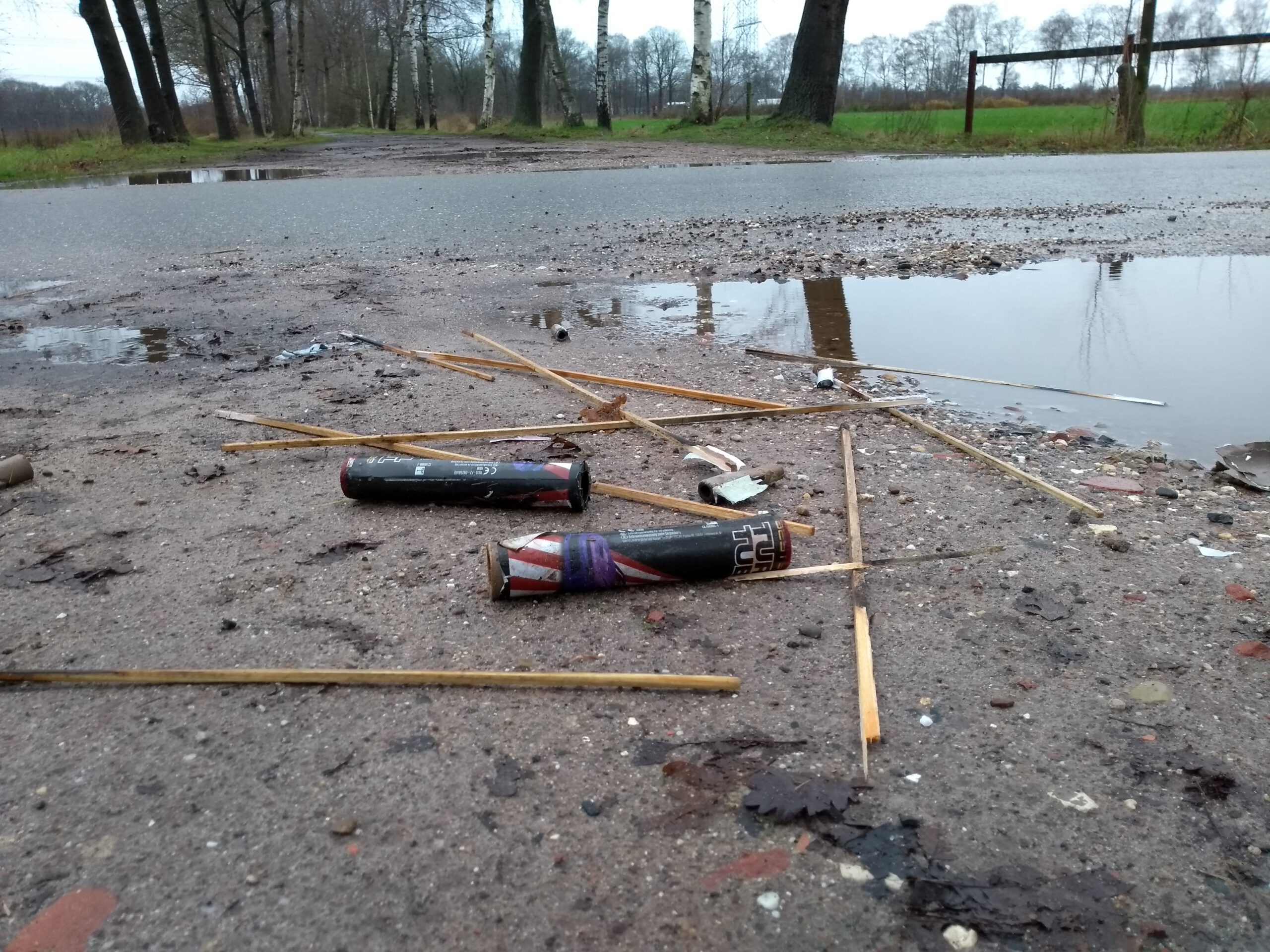 Vuurwerk
©kieresoe 2022
Vuurwerk afsteken 
is zielig voor dieren
©kieresoe 2022
Vuurwerk afsteken 
is leuk
©kieresoe 2022
Iedereen weet toch dat je voorzichtig moet zijn 
met vuurwerk
©kieresoe 2022
Spelen 
met vuurwerk 
is gevaarlijk
©kieresoe 2022
Vuurwerk afsteken 
moet helemaal verboden worden
©kieresoe 2022
Mensen die rotjes gooien willen alleen maar stoer doen
©kieresoe 2022
Vuurwerk is vooral gevaarlijk voor omstanders
©kieresoe 2022
250 euro boete bij afsteken van vuurwerk is belachelijk
©kieresoe 2022
Vuurwerk afsteken zonder aansteeklont 
is dom
©kieresoe 2022
Vuurwerk is slecht voor het milieu
©kieresoe 2022
Iedereen doet het dus waarom ik dan niet
©kieresoe 2022
Voor vluchtelingen kan vuurwerk traumatisch zijn
©kieresoe 2022
Iedereen wordt blij van vuurwerk: 
het is feestelijk
©kieresoe 2022
Vuurwerk is zonde van het geld
©kieresoe 2022
Vuurwerkdampen 
zijn heel 
ongezond
©kieresoe 2022
Leuk: hoe harder de knallen hoe beter
©kieresoe 2022
Afsteken van vuurwerk hoort bij onze cultuur
©kieresoe 2022
Iedereen moet het 
zelf weten
©kieresoe 2022
Wanneer je niet van vuurwerk houdt moet je binnen blijven
©kieresoe 2022
Ze laten teveel enge vuurwerkslachtoffers zien
©kieresoe 2022
Vuurwerk afsteken is lekker spannend
©kieresoe 2022
Vuurwerk afsteken met vrienden is leuker dan met ouders
©kieresoe 2022
Bij sporten gebeuren er ook ongelukken. Verbieden ze dat ook?
©kieresoe 2022
Zoveel ongelukken gebeuren er niet: allemaal bangmakerij
©kieresoe 2022
Als je het verbiedt gaan meer mensen illegaal vuurwerk kopen
©kieresoe 2022
De kans dat je 
betrapt wordt is 
heel klein
©kieresoe 2022
Jongeren krijgen hooguit 
een taakstraf
©kieresoe 2022
Er is veel te 
weinig politie 
om de controleren
©kieresoe 2022
Niemand houdt zich aan de regels ook volwassenen niet
©kieresoe 2022
Het mag gewoon 
van thuis
©kieresoe 2022